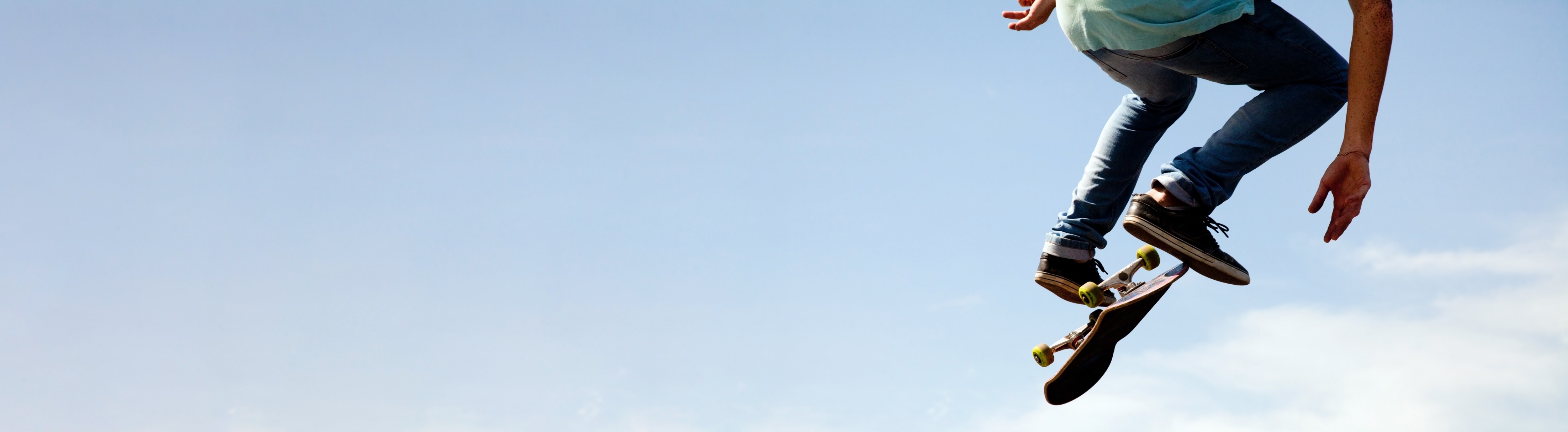 NATIONAL CENTER FOR CASE STUDY TEACHING IN SCIENCE
Liam’s Head Injury:
Is This the Cause of His 
Frequent Urination?
by
Melody J. Neumann, Michelle B. French, and Franco A. Taverna University of Toronto, Ontario, Canada
[Speaker Notes: Credit:  Licensed image © Yanlev | Dreamstime.com, ID 25222452.]
Meet Liam
Liam has recently suffered a head injury when he fell while skateboarding. Subsequently he has noticed that he is constantly thirsty, that he needs to urinate more frequently, and that his overall urine output is greater than before. Is the head injury associated with his new symptoms? Can he be treated? 
Watch the following video in which Liam meets with healthcare professionals at a local hospital to learn the cause and treatment for his condition: https://youtu.be/KMtyTy81FDs
2
CQ1: Where is vasopressin (also known as antidiuretic hormone (ADH)) produced and what stimulates its release?
Posterior pituitary, high plasma osmolarity
Hypothalamus, high plasma osmolarity
Posterior pituitary, low plasma osmolarity
Hypothalamus, low plasma osmolarity
3
CQ2: What is one physiological role of vasopressin?
Decreases blood pressure by binding to receptors on blood vessels
Increases water reabsorption at the distal convoluted tubule and collecting duct
Increases the reabsorption of NaCl to restore plasma osmolarity
Increases heart rate to increase cardiac output
4
CQ3: After his head injury, Liam starts producing very large volumes of dilute urine. How does his body detect and attempt to compensate for this pathological water loss?
Decreased plasma osmolarity stimulates thirst centers in the hypothalamus
Decreased blood pressure stimulates the release of renin 
Increased blood pressure inhibits the release of atrial natriuretic peptide
Increased plasma osmolarity stimulates the release of aldosterone
5
CQ4: Initially during a fluid deprivation test, Liam is not allowed to eat or drink anything. Predict what would happen to plasma osmolarity and blood pressure during this time.
Both would increase
Plasma osmolarity would increase, and blood pressure would decrease
Both would decrease
Plasma osmolarity would decrease, and blood pressure would increase
6
CQ5: What response would you expect to occur as Liam’s blood pressure decreases during the fluid deprivation test?
His parasympathetic nervous system would become activated
His baroreceptors would increase their firing rate
He would have decreased production of angiotensin II 
His sympathetic nervous system would increase his heart rate
7
CQ6: What physiological response would you expect to occur as Liam’s blood osmolarity increases during the fluid deprivation test and before the injection of vasopressin?
The osmoreceptors in the hypothalamus would shrink and decrease their firing rate
The salt permeability of his collecting duct would progressively increase
Activation of osmoreceptors in the hypothalamus would stimulate thirst
The levels of Angiotensin II in the plasma would decrease
8
CQ7: The nurse will stop a fluid deprivation test if the patient’s weight drops by more than 3%, which indicates a deficiency in the ability to conserve body water. In a 70 kg individual, with this deficiency, this would represent about 2 L of water loss. In this circumstance, which fluid shift would have occurred?
More water moving from the interstitial fluid into the plasma
More water moving from the interstitial fluid into tissue cells 
More water moving from the plasma into red blood cells
More water moving from the plasma into the Bowman’s capsule
9
CQ8: Halfway through the fluid deprivation test, Liam is injected with vasopressin and is given something to drink. What would happen to his blood osmolarity and rate of urine production?
Both plasma osmolarity and rate of urine production would decrease
Both plasma osmolarity and rate of urine production would increase
Plasma osmolarity would increase, and urine production would decrease
Plasma osmolarity would decrease, and urine production would increase
10
CQ9: In the video, Dr. Scholey asks Liam whether there is a history of mental illness in his family to help rule out the possibility that he has a condition called psychogenic diabetes insipidus, in which individuals have a normally functioning vasopressin system, but drink abnormally high volumes of fluid. What would you expect to occur in these individuals?
Low circulating levels of atrial natriuretic peptide
Increased release of renin
Low circulating levels of vasopressin
Production of a large volume of urine with a high osmolarity
11
CQ10: What would you expect to occur over time during the fluid deprivation test in individuals with psycho-genic diabetes insipidus as they are deprived of fluids but before an injection of vasopressin?
Their urine production would decrease and their urine osmolarity would decrease
Their urine production would increase and their urine osmolarity would increase
Their urine production would increase and their urine osmolarity would decrease
Their urine production would decrease and their urine osmolarity would increase
12
CQ11: Another type of diabetes insipidus, termed nephrogenic diabetes insipidus, is found in individuals with a mutation to vasopressin receptor 2 that reduces its function. How would individuals with nephrogenic diabetes insipidus differ from those with central diabetes insipidus?
They would have urine with a higher osmolarity
They would have higher levels of plasma vasopressin
They would produce less urine over a 24-hour period
They would not be as thirsty
13
CQ12: The figure shows the results from a fluid deprivation test of three individuals. Match the individuals (numbers) with the expected results (letters) on the figure.
Individual 1: normal vasopressin production/secretion and vasopressin receptor activityIndividual 2: complete nephrogenic diabetes insipidus Individual 3: complete central diabetes insipidus
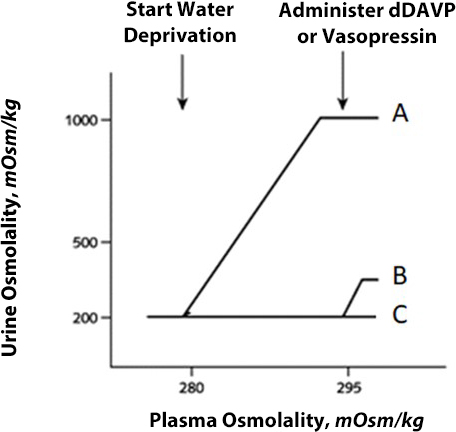 Individual 1=A, individual 2=B, individual 3=C
Individual 1=C, individual 2=B, individual 3=A
Individual 1=A, individual 2=C, individual 3=B
Individual 1=B, individual 2=A, individual 3=C
14
CQ13: The amino acid sequence of vasopressin is similar to another hormone found in the body called oxytocin. Oxytocin is released from the posterior pituitary and stimulates uterine contractions during labor and is needed for lactation. What does the large bracket connecting two of the amino acid residues in each neuropeptide represent in the figure below? When researchers were developing the drug called desmopressin that was prescribed by the pharmacist to treat Liam, they would have noted differences in which part or parts of these two neuropeptide sequences?
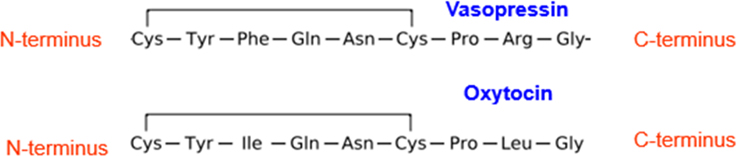 Hydrogen bond; C-terminus
Van der Waals forces; N-terminus
Hydrophobic interaction; Amino acid residue positions 2 & 7
Disulphide bond; Amino acid residue positions 3 & 8
15
CQ14: Neuropeptide hormones such as vasopressin must interact with the appropriate plasma membrane receptors to exert their action on the body. Given the similarity of the amino acid sequences for vasopressin and oxytocin, which of the following would you predict to be TRUE for distinguishing between the two hormones during interactions with their cell membrane receptor(s)?
The two hormones have similar sequences, but the N and C termini are reversed, thus their overall tertiary structures are completely different from each other.
The residues found at position 8. In vasopressin this residue is large and positively charged, while in oxytocin the residue is medium-sized and non-polar.
The fact that both hormones have a similar tertiary structure characterized by a ring with a 3-amino acid “tail.”
None of the above. You would expect vasopressin and oxytocin to either have identical cell membrane receptors or to bind with equal affinity to various types of receptors.
16
CQ15: Assuming a physiological pH, which of the following amino acids would you expect to enhance affinity of vasopressin for its receptor? (Hint: think about the properties of the R-groups of the classes of amino acids and how these might enhance interactions between the hormone and receptor to enhance binding).
Aspartic acid
Proline
Cysteine
Histidine
17
CQ16: Vasopressin binds to vasopressin receptors (specifically V2 receptors or V2R) in the plasma membrane of cells in the distal convoluted tubule and collecting duct of the kidney to regulate water reabsorption and urine concentration. Vasopressin also acts on two other types of vasopressin receptors to increase blood pressure under extreme blood loss (V1AR receptors) and to regulate adrenocorticotropin hormone secretion (V1BR, also known as V3R receptors). All three of these receptor types belong to a single class of plasma membrane receptors known as G-protein-coupled receptors (GPCRs). Which of the following is a common characteristic of GPCRs?
They are all comprised of a single polypeptide chain with 7 transmembrane helices. 
This class of cell membrane receptors interacts with a very limited set of ligands.
Secondary messengers such as cAMP are rarely involved in mediating cell responses. 
One signal molecule only activates one specific GPCR.
18
CQ17: We learn in the video that Liam has central diabetes insipidus caused by a head injury with a resulting loss of vasopressin release, but nephrogenic diabetes insipidus can result from loss-of-function mutations in the V2R vasopressin receptor (other cases are caused by mutations in aquaporin 2). In the case of the V2R receptor, in addition to frameshift or nonsense mutations in the V2R gene, what sort of changes would result in nephrogenic diabetes insipidus?
Misfolding of the receptor and retention in the ER
Inability to interact properly with G-proteins
Inability to interact with vasopressin
All of the above
19